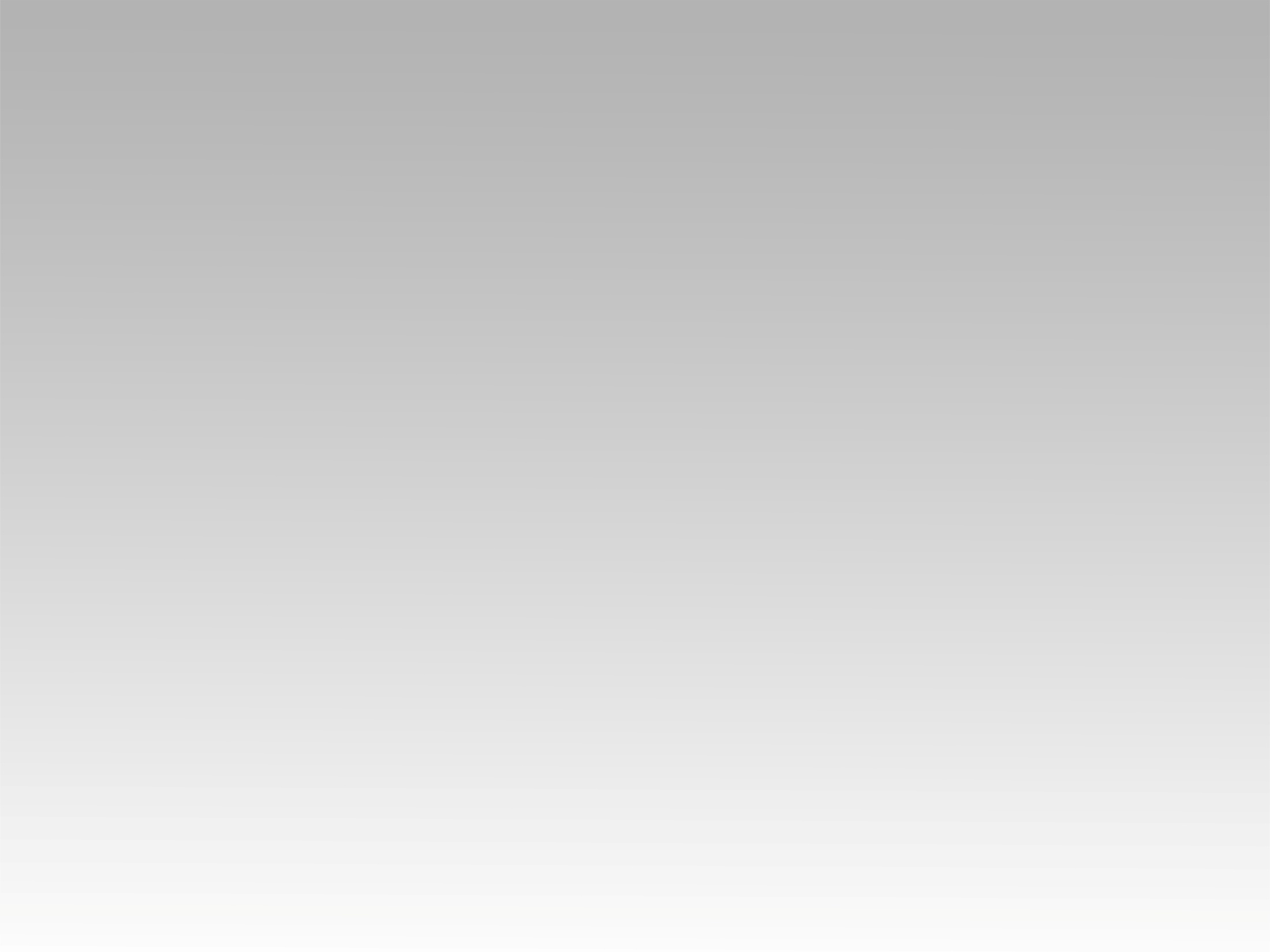 تـرنيـمـة
أحلى اسم نرنم بيه
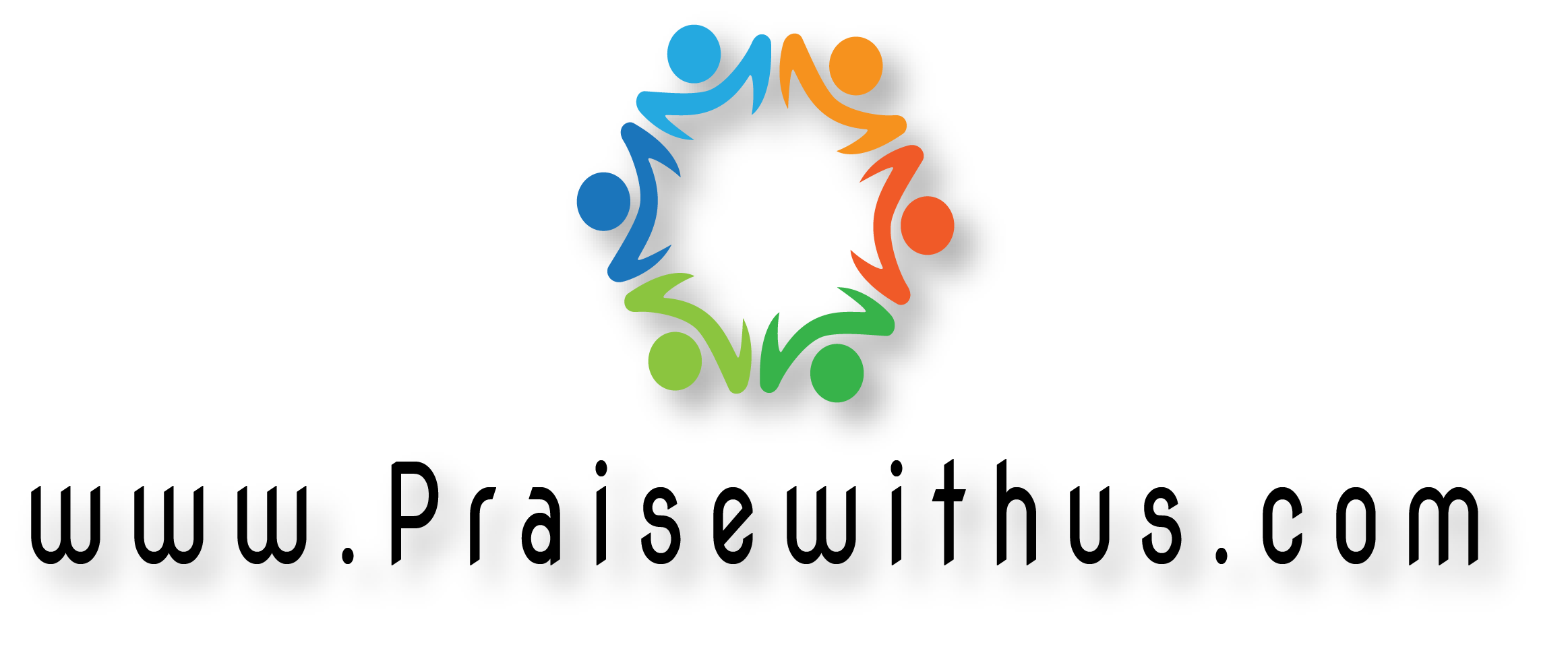 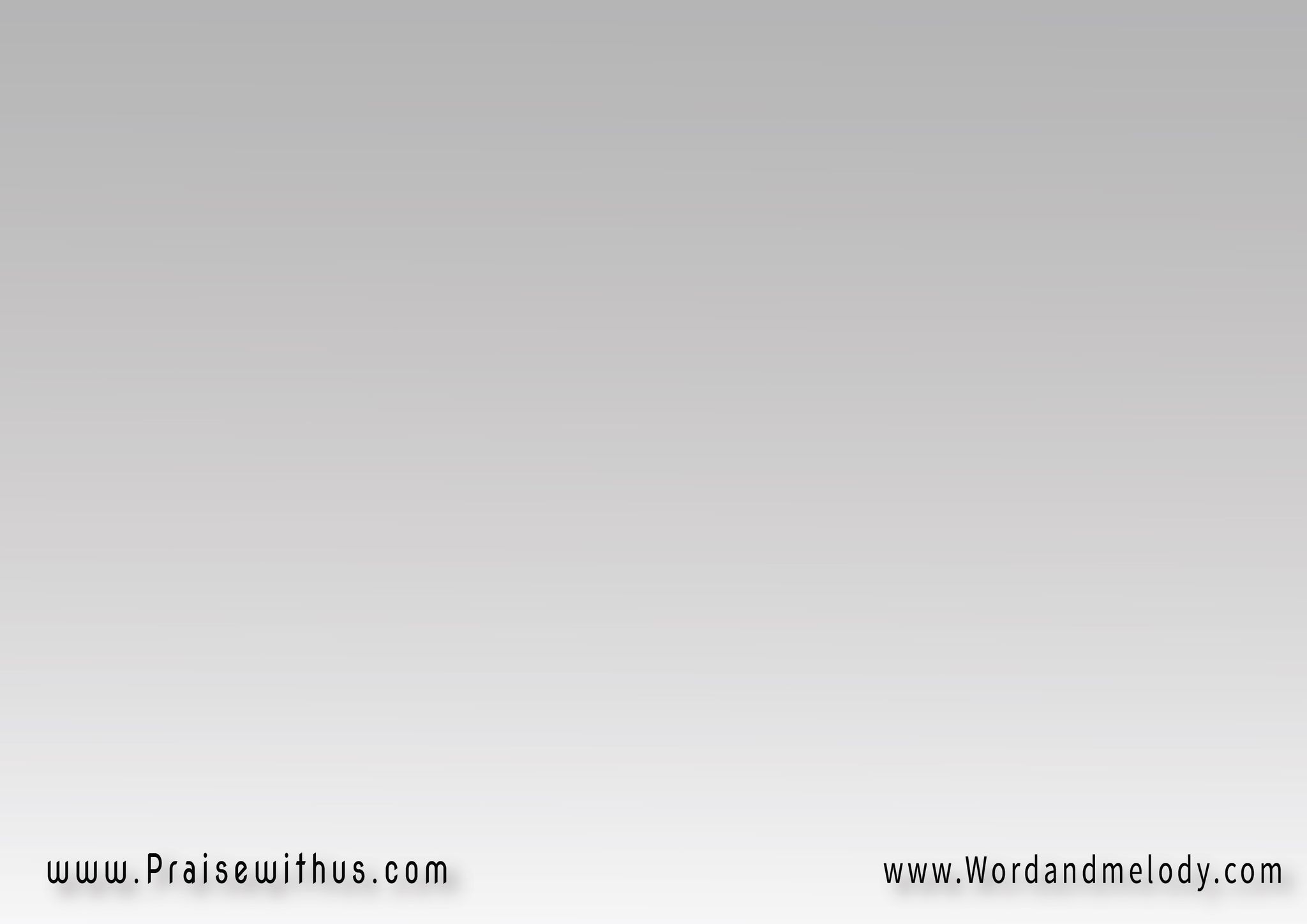 1- أحلى اسم نرنم بيه 
 بنقوله أو بنغنيهيايسوع اسمك ترنيم شعبكأحلى ما عنده وأغلى ماليهأحلى اسم نرنم بيه
يسوع يسوع يسوع يسوعاسمك عالي حلو وغاليعلى قلب الشعب اللي فاديه(أحلى اسم نرنم بيه)2
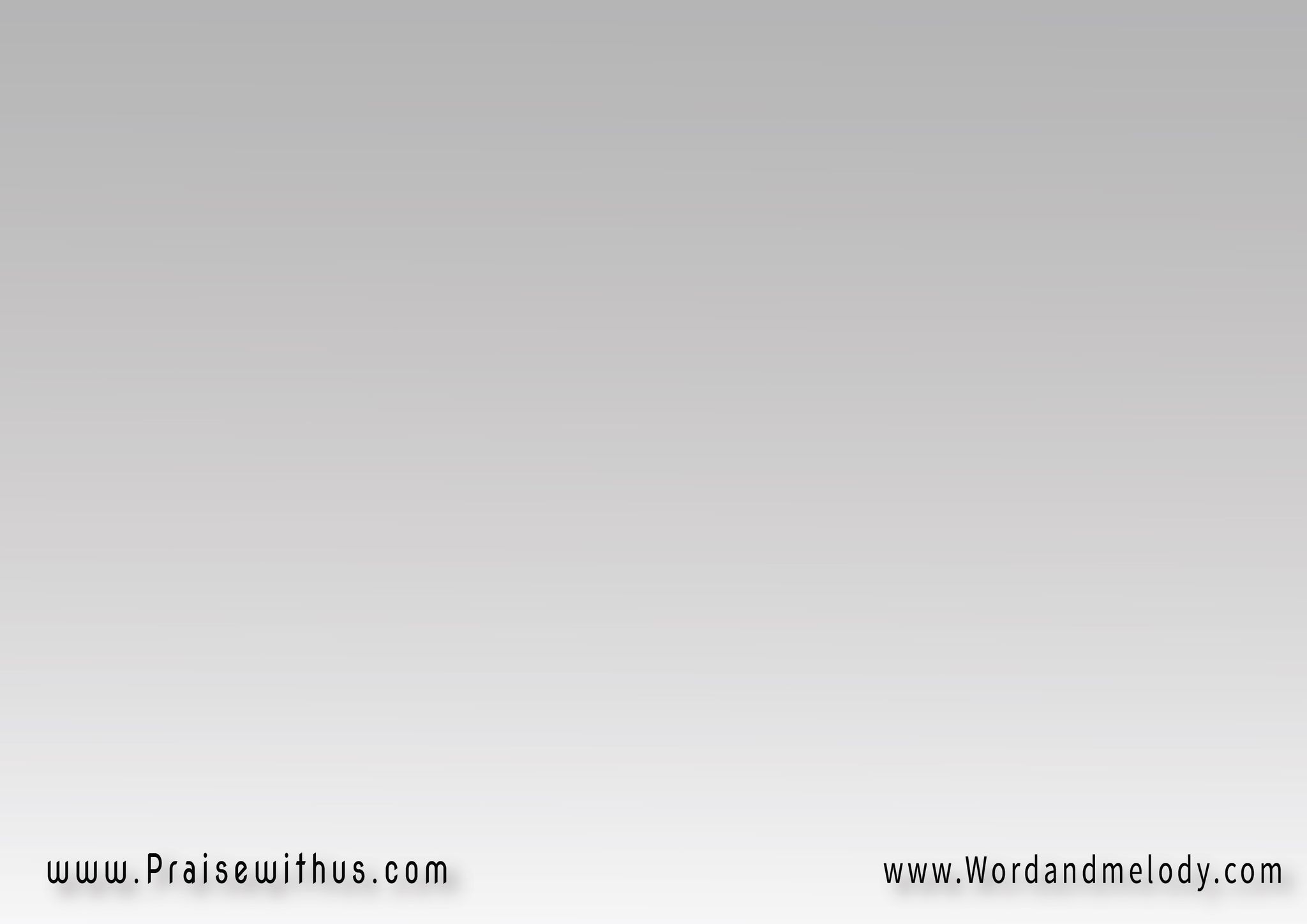 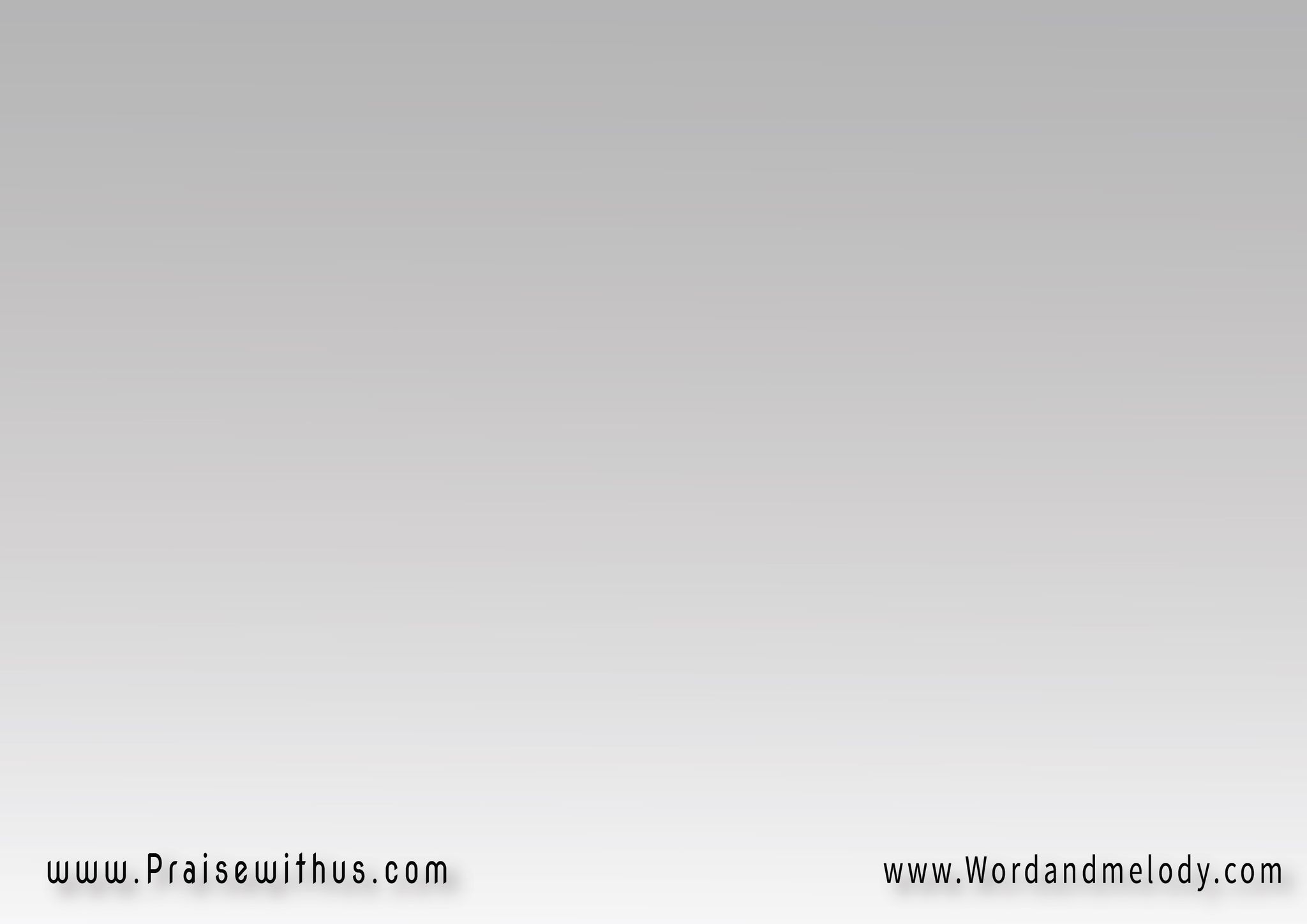 2- اسمك برج حصين نتمنَّع 
فيه حمايتنا بنجري إليه
اسمك بينا عظيم نتمتَّع 
نكرم شخصك ونعلّيه
أحلى اسم نرنم بيه
يسوع يسوع يسوع يسوعاسمك عالي حلو وغاليعلى قلب الشعب اللي فاديه(أحلى اسم نرنم بيه)2
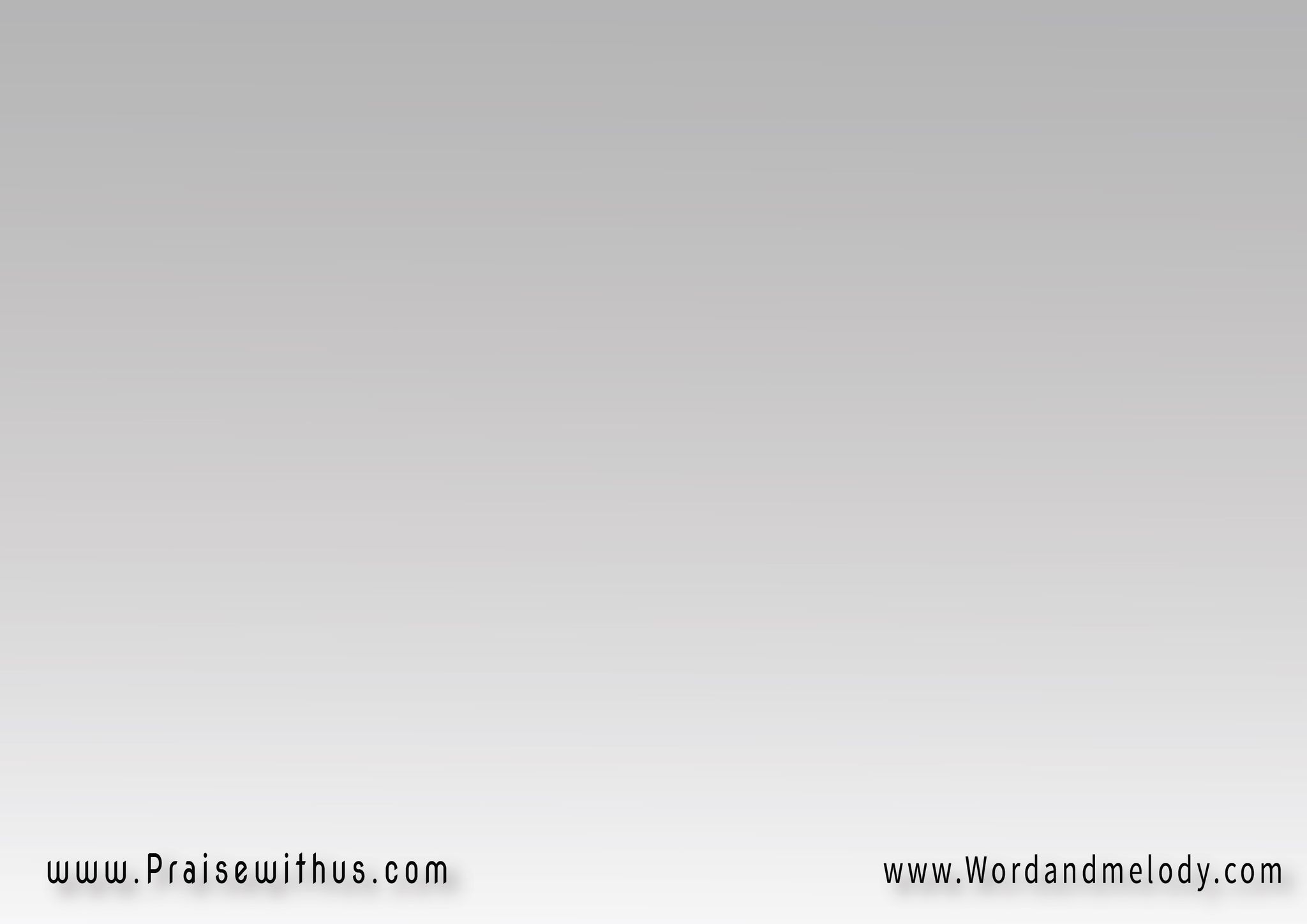 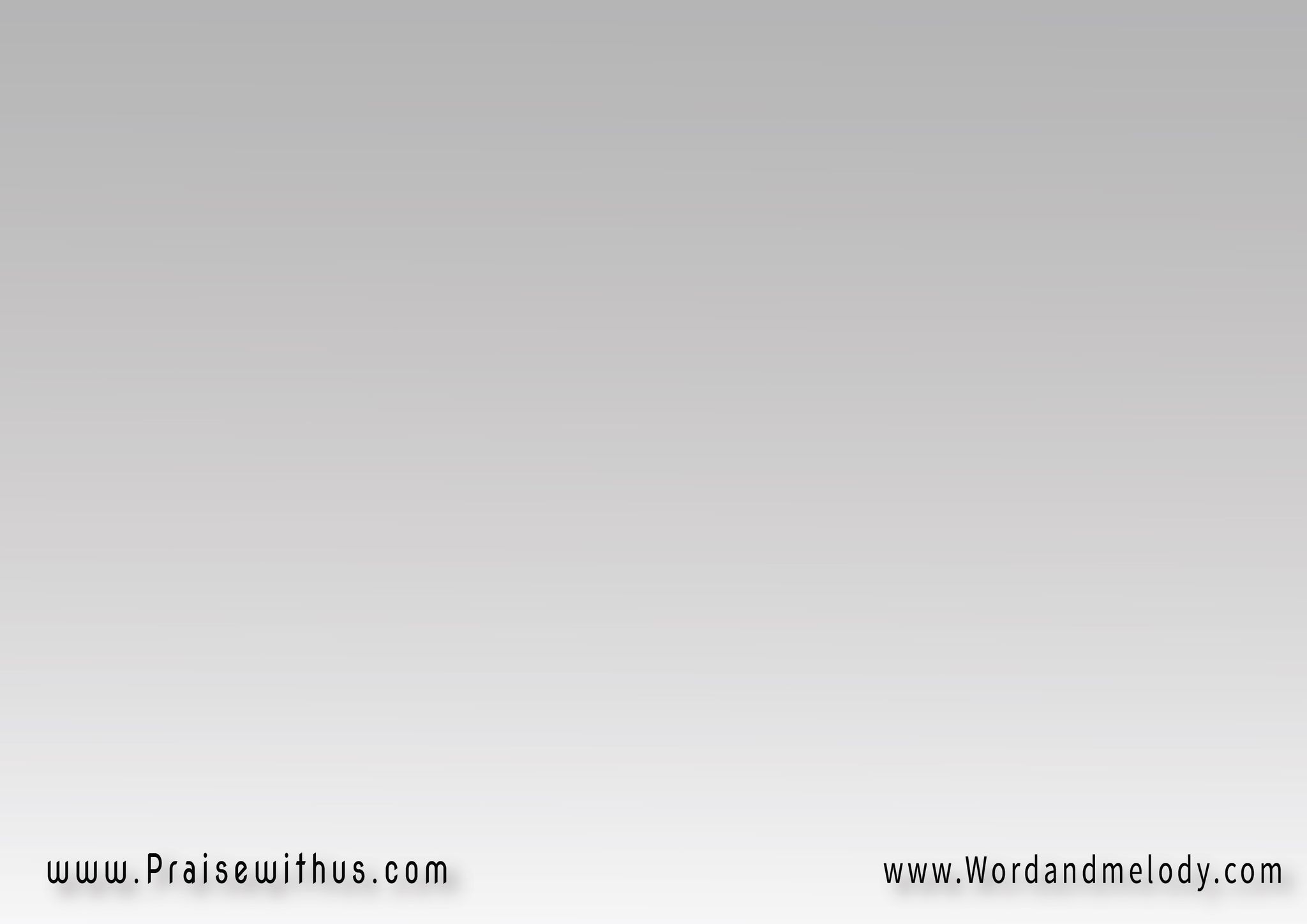 3- اسم جلالك يفضل ليناراية نصرة وعزنا بيهعارفين اسمك كل طريقناهو نجاتنا وغالبين فيهأحلى اسم نرنم بيه
يسوع يسوع يسوع يسوعاسمك عالي حلو وغاليعلى قلب الشعب اللي فاديه(أحلى اسم نرنم بيه)2
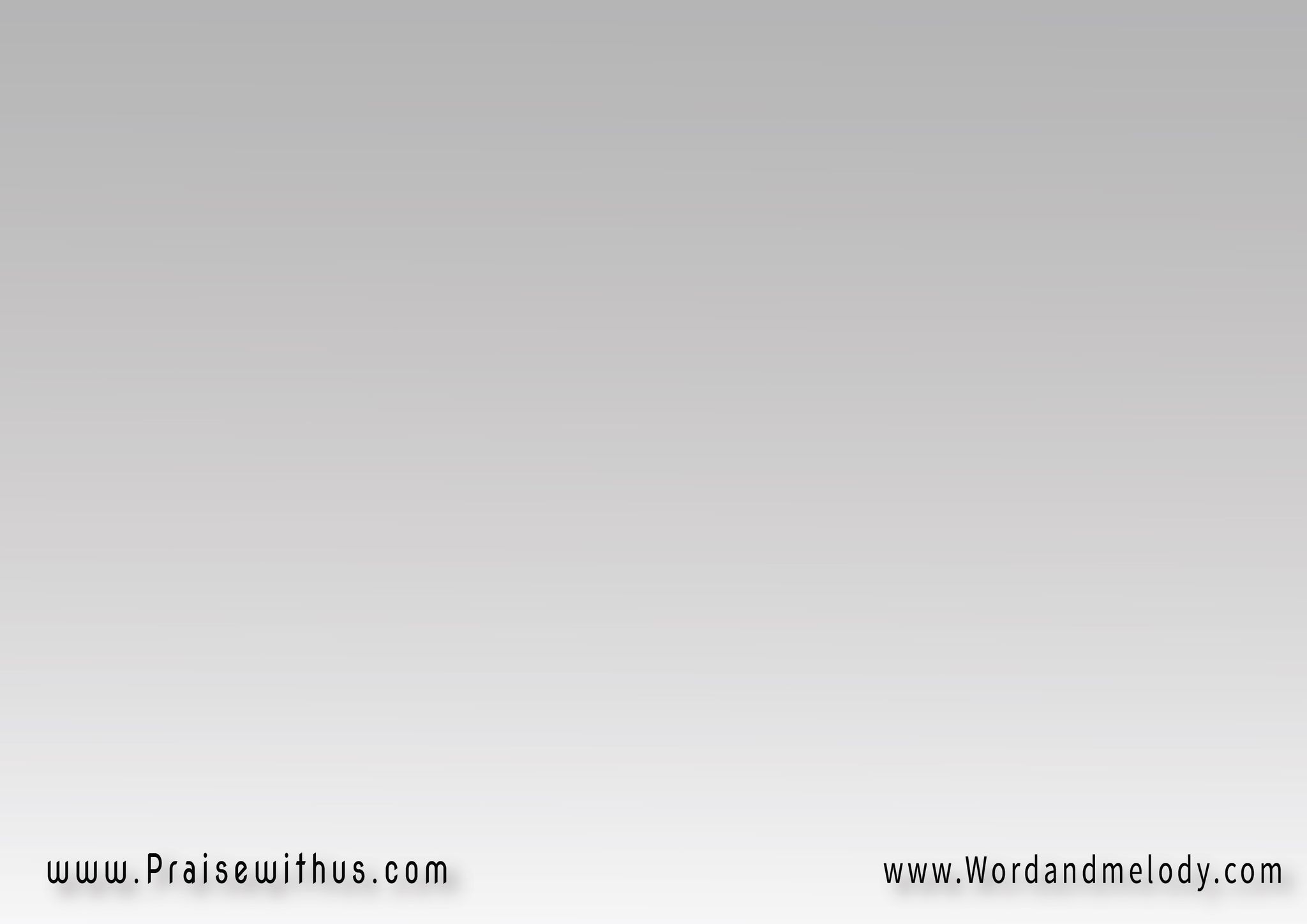 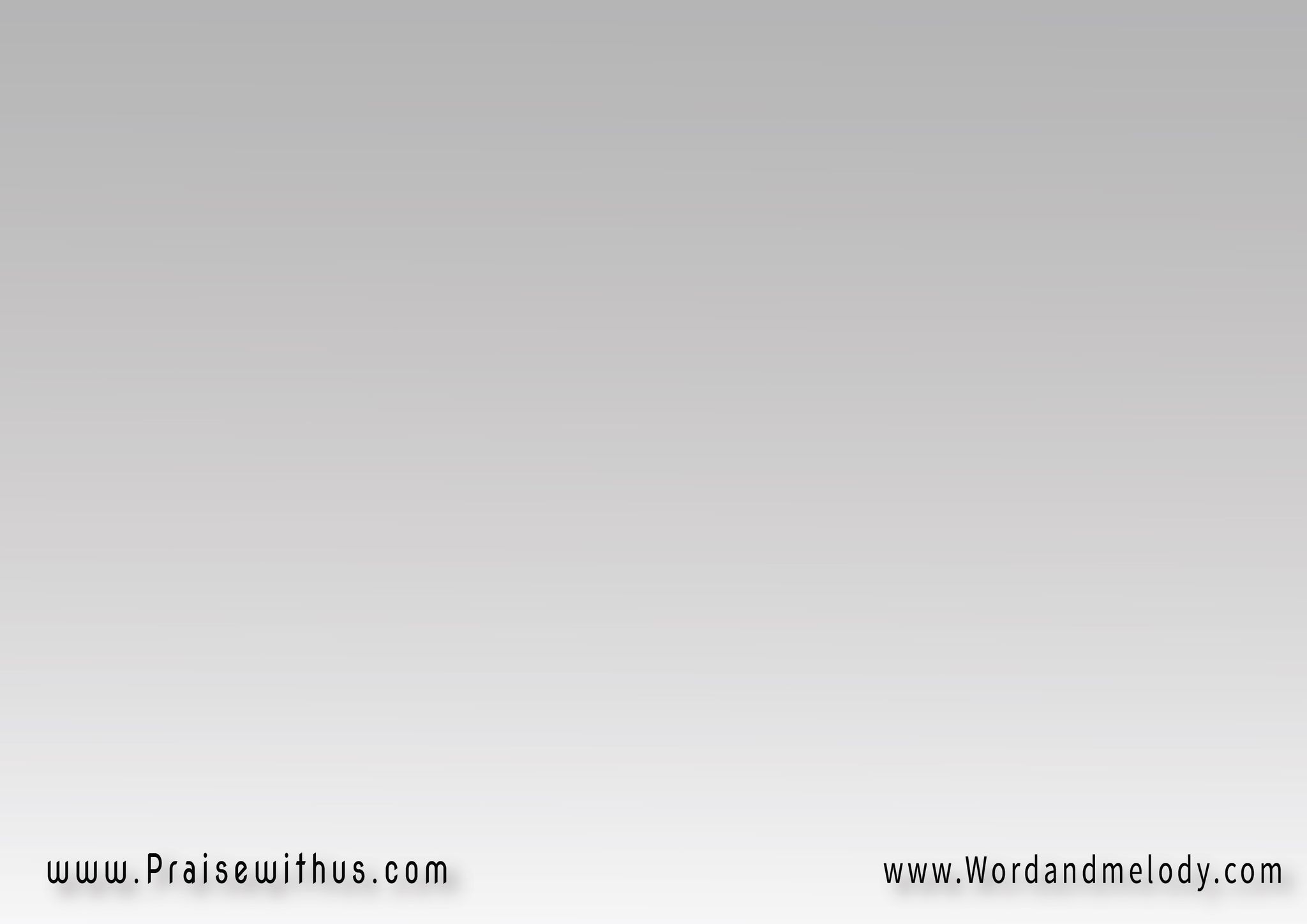 4- هانسبح وهانذكر اسمك بالروح نفرح بمعانيه
حواليك نتجمع تباركنا 
وتنسينا اللي نعانيه
أحلى اسم نرنم بيه
يسوع يسوع يسوع يسوعاسمك عالي حلو وغاليعلى قلب الشعب اللي فاديه(أحلى اسم نرنم بيه)2
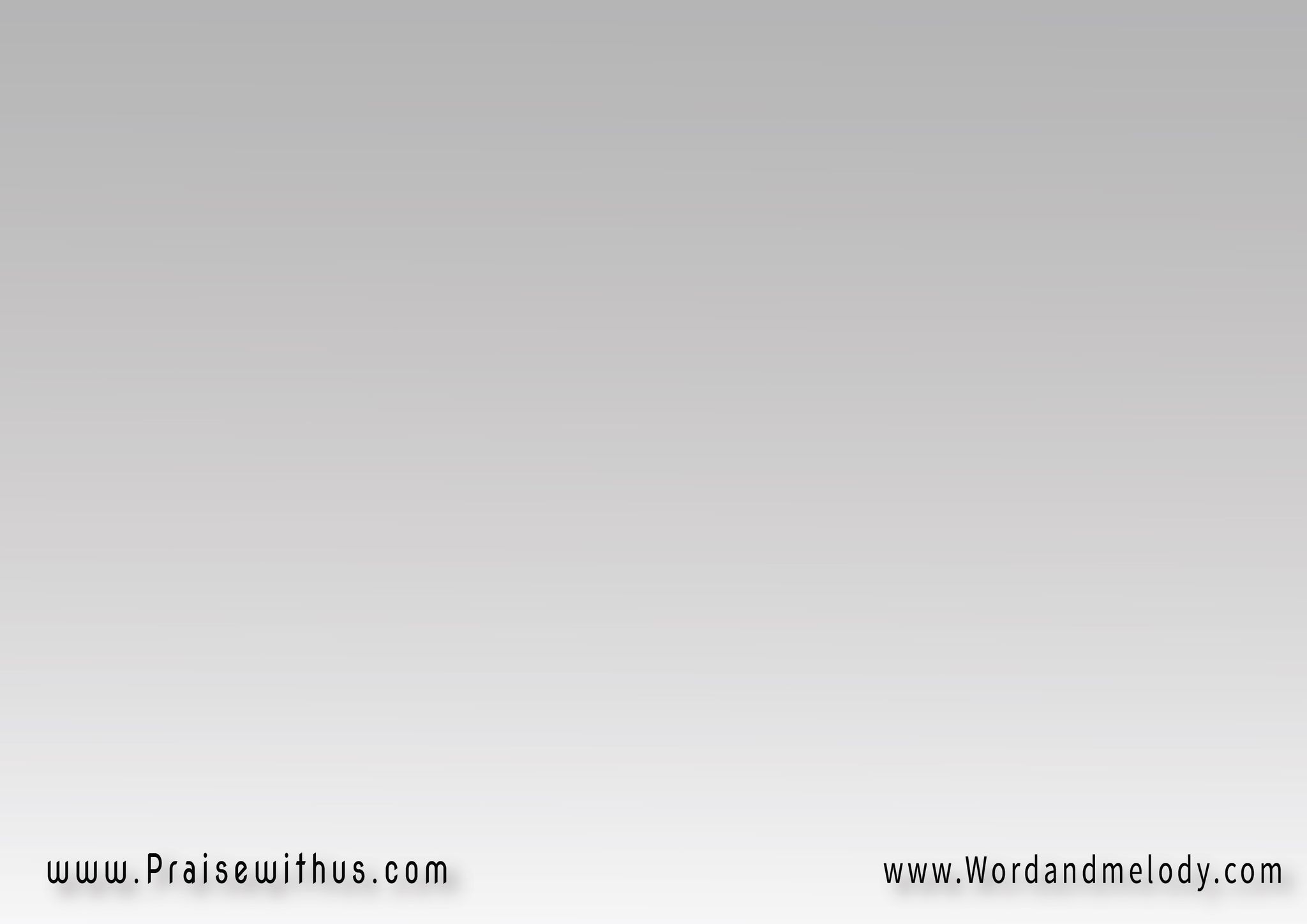 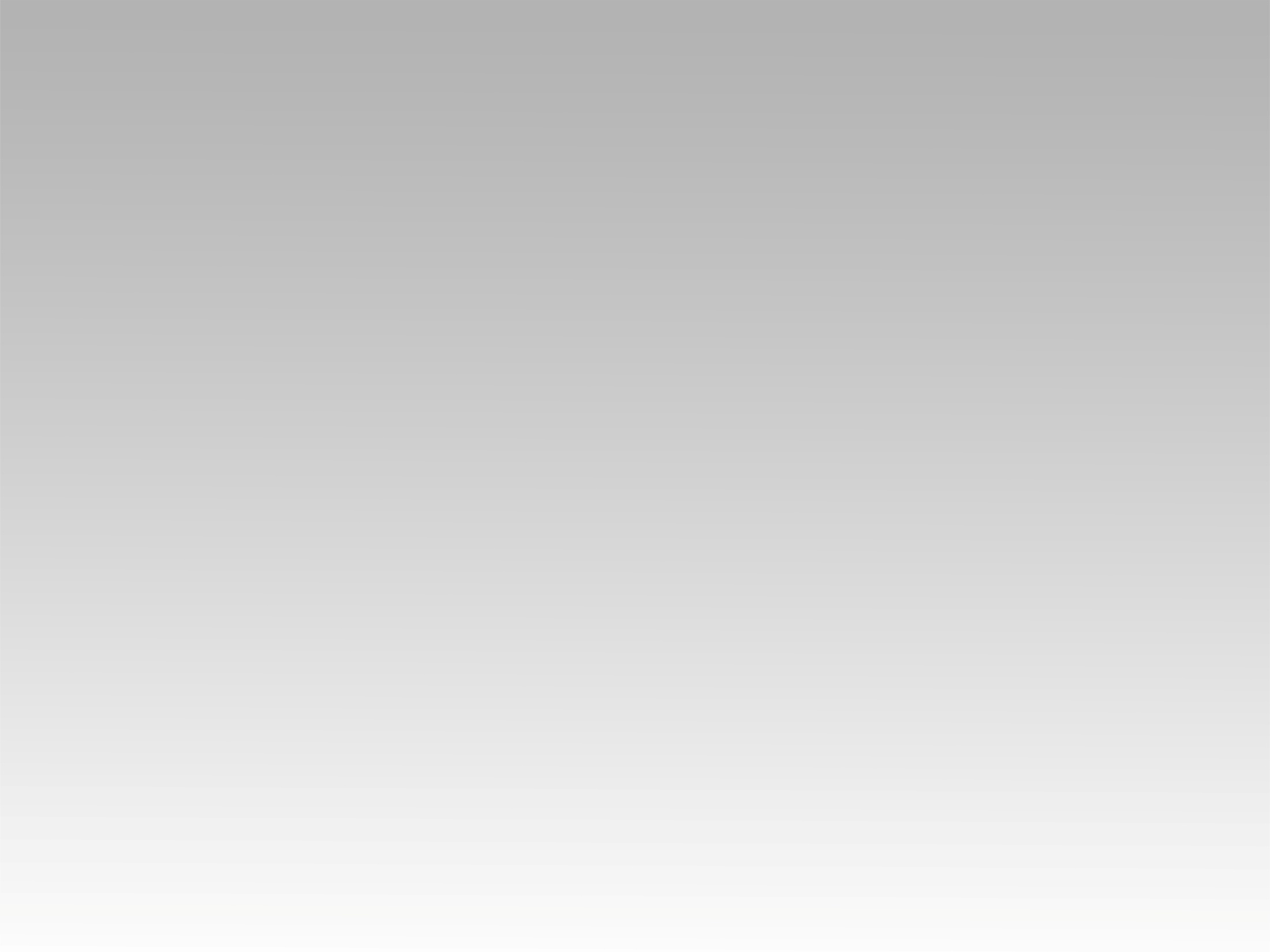 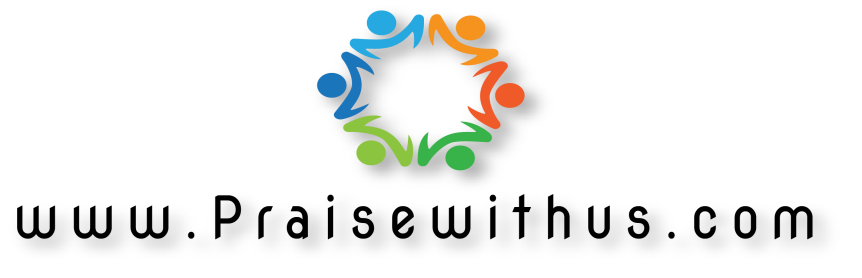